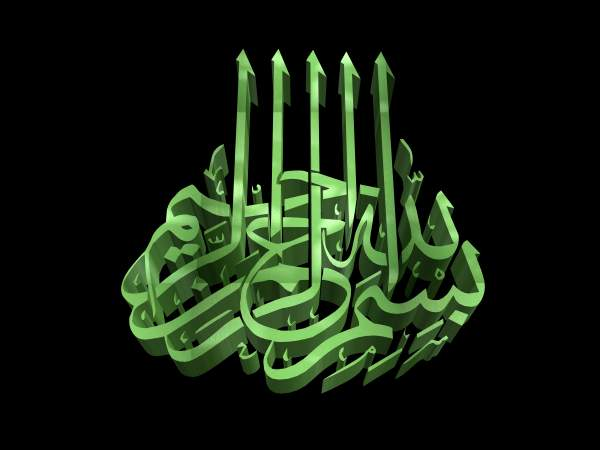 The 7th Africa Islamic Finance Summit
Hyatt Hotel – Dar es Salaam

8th July, 2021
Some Inherent Challenges & Mistakes in Islamic Banking and Finance
Presenter:
Sheikh Mohamed Issa
Sharia’h Advisor
Alhuda-CIBE
04
Unique challenges
Taxation Issues to Be addressed
05
03
06
Inherent Challenge/Mistakes
Conclusion
This Presentation Agenda
02
Transition from LIBOR
IB & F Current Global Trends
01
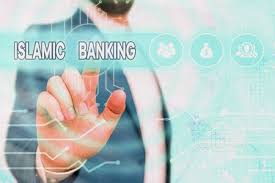 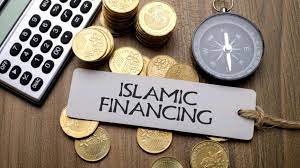 01: What is Happening?
Islamic Banking and Finance Global Trends
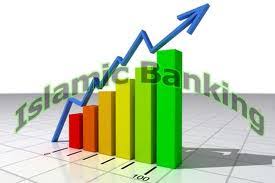 Diversity of Islamic Banking and Finance
Here Are the Trends
The Growth Trend is Good
The industry's total worth, according to Refinitiv & ICD 2020 Report, across its three main sectors (banking, capital markets, and Takaful), is expected to be USD 3.69 trillion by 2024.
Global Islamic Finance assets
    increased by 14 percent year-
    on-year totaling USD 
    2.88  trillion in 2019. 

Islamic Finance assets of Gulf 
   Cooperation Council (GCC)
   reached USD 1.2 trillion in 2019,
   followed by Middle East and   North Africa (MENA)  at USD 
   755  billion (excluding the 
   GCC), and Southeast Asia at 
   USD 685  billion
The global Islamic banking  and Finance market covers different aspects, like Islamic Banking, Sukuk, Takaful, Islamic Microfinance  and Shari’ah Compliant Capital Markets
IB & F Global Trends (Contd...)
Takaful Is Not Doing Well
Assets at 51 billion U.S. dollars with a total of 336 Takaful operators worldwide in 2019, Takaful isn’t doing fine as expected
However, looking forward, the global Takaful market is expected to grow at around 11% during the forecast period (2021-2026)
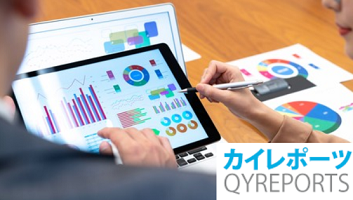 Islamic Microfinance?
There are Sad Stories
The Islamic finance industry has made great strides over the last 40 years. Currently valued at USD1.357 trillion

Many critics have argued that Islamic microfinance has yet to demonstrate it can provide financial services that meet the needs of the poor on a large scale
Sukuk Issuance is Growing
The Islamic banking sector contributes the bulk of the global Islamic Finance assets (71%). The sector grew 14 percent in 2019, equating to USD 1.99  trillion in global assets
Corporate Sukuk issuance has also picked up after a cautious halt in the first quarter of 2020
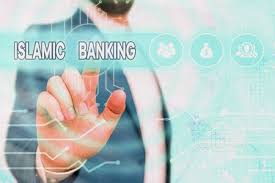 LIBOR: Announcement by Financial Conduct Authority (FCA) that London Interbank Offered Rate (LIBOR) will close by the end of 2021
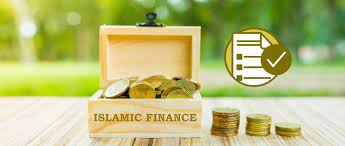 2.0 Transitioning From Libor: Implications For IB&F
SONIA (the replacement rate for Sterling LIBOR) and SOFR (a
    replacement rate for USD LIBOR) have been published since 
    April 2018
Working groups established by UK, US and EU for each of the five 
    LIBOR currencies (USD, Pound Sterling, Japanese Yen, Swiss frank)
    have since chosen replacement overnight Risk-Free Rates “RFRs”).
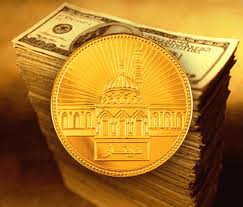 LIBOR is a “forward-looking” rate , the RFRs are overnight rates
    (“backward looking”). RFR   would be determined on the basis of
    historical data at the end of each calculation period
This lack of visibility/clarity presents an issue in Islamic finance
    transactions due to Shari’ah principle of No Gharar absolute
    certainty  on all fundamental terms in Islamic financing contracts
Different Practices?
Uneven Playing field
Large difference in practice across banks and limited standardization and securitization create additional
uncertainty for Islamic finance customers.(Audit reports)
Lower economies of scale, and sometimes an uneven playing field between IB & F and  conventional finance, play a role
Why This?
3.0 The Key Inherent Challenges in IB & F
However, much of the potential of the industry remains to be exploited. The empirical evidence
does not yet confirm that IB & F has indeed promoted enough financial access and depth once structural factors are accounted for (Barajas, Ben Naceur, and Massara 2015)
IB & F Standardization
Although global Islamic regulatory bodies and standard setters have created principles and detailed technical standards, there is further scope for their implementation by national authorities and IFIs who are often more focused on global conventional banking standards
Governance Issues?
Scarcity of Shari’ah scholars with financial sector expertise,
and a slow pace of innovation are also weighing on the  IB & F industry
3.0 The Key Inherent Challenges (Contd...)
The Impact........
Fig. 1 ; Key Inherent Issues
These challenges may not only be impeding development of IB & F, but could also encourage practices and products that are complex, thus carrying heightened risks  to IB & F. What Risks?
01
02
Regulation and Supervision
03
Ensuring Shari’ah Compliance
Safety Nets and Resolution Frameworks
Although, in principle, conventional resolution tools can be applied to Islamic banks, frameworks that address the particular challenges posed by Islamic finance will need to be developed
Islamic banks are subject to unique risks that pose challenges for their legal and regulatory frameworks
Regulators do not always have the capability (or willingness) to ensure that banks have in place a sound framework for Shari’ah compliance—nor do they take responsibility for assessing whether Shari’ah advisors are fit and proper
3.0 The Key Inherent Challenges (Contd...)
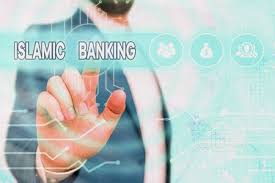 Fig. 1B: Key Inherent Issues
04
05
06
Differences in Practices
Sukuk and Its Securitization
Macroeconomic Policies
Money and interbank markets for Shari’ah-compliant instruments have not yet developed in most countries, in part because of a lack of available instruments or lack of regulatory and legal frameworks for Islamic banks or both
Differences in practice among IB & F even in one jurisdiction poses a problem of consumers lack of confidence. Examples in Tanzania;-
 Murabaha financing 
 Disclosure of bank reports
Sukuk can help close the funding gap for infrastructure, and an increasing share of issuance has been in this area- Short and long term liquidity needs of IB & F
4.0 Unique challenges for the implementation of Macroprudential 
Policies  to Islamic Banking and Finance
06
01
Differences in the notion of debt and equity between conventional and Islamic banking and finance
Limited availability of data and nonstandard disclosure practices
Cross-country differences in the supervisory and regulatory
approach to Islamic banks
05
The lack of standardization of Islamic products across jurisdictions and harmonization and coordination of prudential standards (e.g IFSB standards)
Option A?
02
Option B?
04
03
Different interpretations of and
practices for Shari'ah-compliant transactions across jurisdictions
The identification and monitoring of systemic risks. Example; capital, liquidity, credits, operational and ethical risks)
Taxation Issues
Whereas some issues can
    be easily addressed at the
    national level, others may
    require international 
    cooperation
5.0    Taxation Issues to be Addressed
To level the playing field between conventional and
    Islamic finance, a number of issues will need to be
    addressed in the context of domestic and international 
    taxation
    systems
These relate primarily to the treatment of Islamic
    finance under income taxes, sales taxes (for example,
    value added taxes on assets), specific transaction
    taxes, and bilateral tax treaties as well as interest
Here comes the need for
   internationalization of 
   issues facing Islamic 
   banking and Finance
This has limited the scope for money market trading 
    and the development of central bank liquidity 
    facilities for Islamic banking and finance, both of 
    which are necessary for market-based monetary policy
The presence of AAOIFI, 
    IFSB, ICD, IIRA, IsDB  is a
    positive  step towards 
    sustainability  of  Islamic 
    Banking and Finance
(How many banks use AAOIFI
  or IFSB standards?)
They may arise in the context of financial/ banking
    regulations, Takaful regulations, intermediation, 
    portfolio investment, brokerage activities, insurance,
    and so on
Taxation Issues
In practice, most modern 
   tax systems can deal with
   this apparent disadvantage
   by treating the economic 
   substance of Islamic 
   instruments similarly to
   conventional instruments
5.0  Taxation Issues to Address (Contd...)
Conventional tax systems (and in particular corporate
   income taxes ) recognize the return to debt (but not
   equity) as a deductible cost for income tax purposes
Among these issues, those arising from differences in the
    notion of debt and equity between Islamic and 
    conventional finance (and the tax treatment of related 
    returns) stand out
Experience shows that this
    may or may not require 
    changes to countries’ tax 
    legislation
This has limited the scope for money market trading 
    and the development of centralized source of liquidity 
    facilities for IFIs, both of which are necessary for 
    market-based  monetary policy
In this context, changes to
    regulations or application
    rules may be sufficient to
    provide solution to tax 
    treatment of the main 
    Islamic finance instruments
This so-called debt bias banking industry, in principle,
    a major disadvantage  in Islamic finance since Shari’ah
    does not recognize  interest loans as being
    permissible
5.0 Taxation Issues to be Addressed
The Future
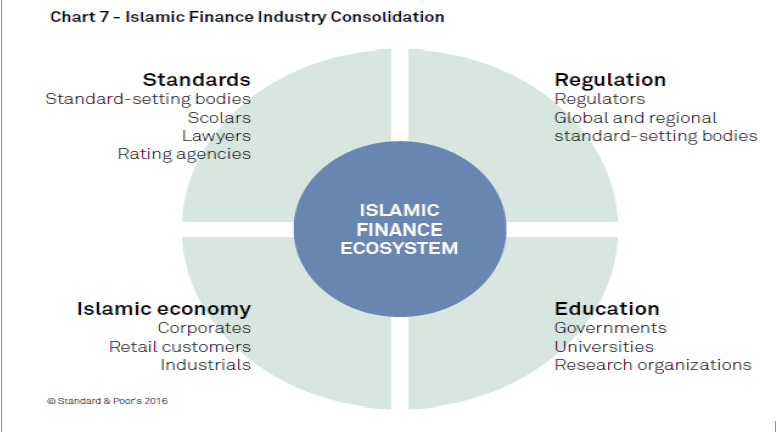 Regulatory framework 
     need to be in place 
     otherwise Islamic banking
     and finance is  lame
Use of international 
     standards ensures 
     uniformity and customer
     trust
Continuous Awareness 
     through media and 
     education through 
     educational institution is 
     the future of Islamic 
      banking and finance
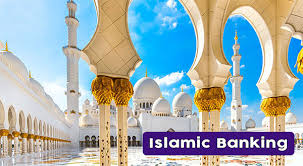 6.0  Conclusion
There are genuine challenges in Islamic
    Banking and Finance BUT there mistakes
    being done by banks offering IB & F
The major mistakes are disregarding 
    Shari’ah, Governance and Auditing 
    Standards issued by AAOIFI and IFSB and
    relying on SSBs
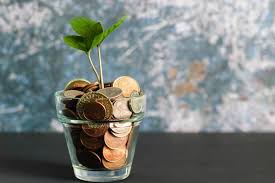 Lack of regulatory and supervisory
    framework is hampering the growth of IB
    & F thus policy makers and other 
    stakeholders need to work hard to reverse
    this trend
جزاكم الله خيرا